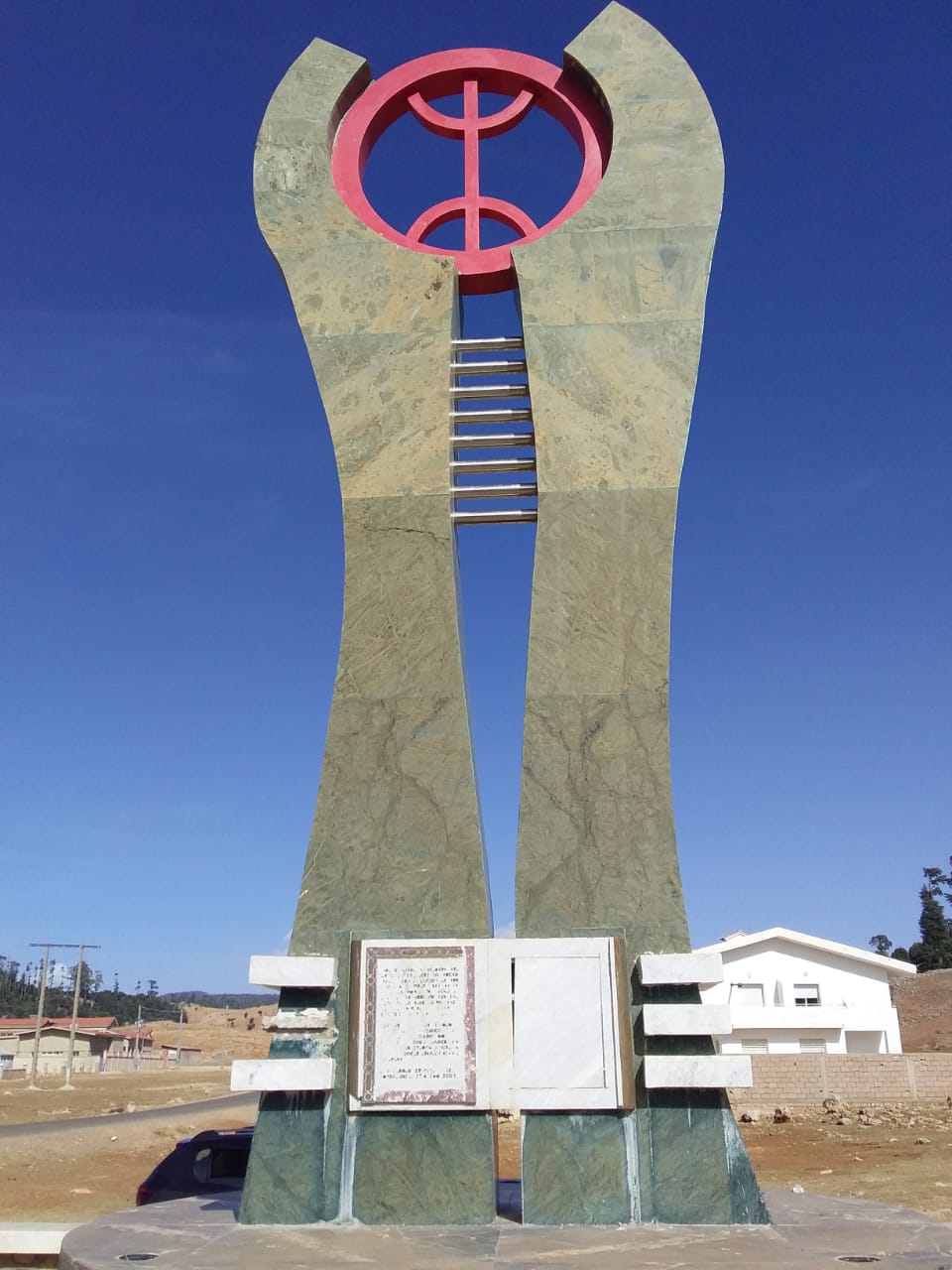 1
faculté Pluridisciplinaire de NadorFilière: études amazighesSemestre: 4prof: saddouki mohammed
Cours de méthodologie     
                      de recherche
2
Descriptif du cours
1) Objectifs du cours
2) Contenu du cours 
3) Méthodologie
3) Bibliographie
3
Objectifs du cours
Initier l’étudiant au domaine de la recherche académique et universitaire; 
L’amener à bien opérer la distinction entre la méthode française et anglo-saxonne;
Connaître la déontologie de la recherche scientifique (universitaire), ainsi que son éthique;
Connaître les types de travaux universitaires, y compris leurs méthodes de réalisation;
Procéder à des petites recherches universitaires .
4
Contenu du cours
Introduction
  - Une mise au point terminologique:
   recherche scientifique, technique, méthode, méthodologie,  travaux universitaires, etc. 
 - discussion avec les étudiants à propos du statuquo de la recherche scientifique au Maroc.
5
La méthode de la prise de note
La méthode de l’exposé
Les techniques de l’enquête
Le compte rendu
Le résumé
Le projet de fin d’étude (le mémoire)
6
Méthodologie
-Cours théoriques
-Travaux  universitaires menés par les étudiants (compte-rendu, exposés, petits mémoires)
7
Bibliographie
BEAUD Michel (1988), L'art de la thèse - Comment préparer et rédiger une thèse de doctorat, un mémoire de DEA ou de maîtrise ou tout autre travail universitaire, La Découverte (première édition 1985). 
BEAUD Stéphane, WEBER Florence (1997), Guide de l’enquête de terrain. Produire et analyser des données ethnographiques, Paris, La Découverte (Repères) 
BECKER Howard (2002), Les ficelles du métier : comment conduire sa recherche en sciences sociales, Paris, La Découverte (Repères)
CEFAÏ Daniel (2003), L’enquête de terrain, Paris, La Découverte (Recherches)
De LAGARDE J (1983), Initiation à l’analyse des données, Paris, Dunod.
FORTIN, M-F. 2006, Fondements et étapes du processus de recherche, méthodes quantitatives et qualitatives, Canada, Johanne Gagnon
FRAGNIERE J. P. (1986), Comment réussir un mémoire, Paris, Dunod
N‟DA Paul (2006), Méthodologie de la recherche, 3e édition, Abidjan, EDUCI. 
PAILLE Pierre, MUCCHIELLI Alex (2003), L’analyse qualitative en sciences humaines et sociales, Paris, Armand Colin (U)
8
Introduction
La recherche est une démarche rationnelle bien organisée et rigoureuse pour étudier et comprendre un fait ou un phénomène.

La recherche scientifique est un ensemble d’actions entreprises en vue de produire et de développer les connaissances scientifiques. Elle est, en même temps, un mode d’acquisition de connaissances utilisant des moyens structurés et systématiques pour comprendre ou expliquer un phénomène.
9
Méthodologie:
Étude des méthodes scientifiques
Démarche suivie ou manière de procéder
Méthode: démarche, façon, logique, moyen, procédé, procédure, système, voie :
C’est une démarche organisée rationnellement pour aboutir à un résultat.
Technique: manière de faire, savoir-faire, moyen, procédé, pratique:
Elle est un ensemble de procédés mis en œuvre dans une science.
10
1) La méthode de la prise de notes
1) La singularité de la prise de notes:
-la prise de note est un écrit singulier et privé,
-noter est une activité assez complexe du moment où elle implique le processus de  compréhension et de production,
-elle occupe une place centrale dans l’apprentissage des savoirs en particulier à l’université,
-la prise de notes est un support de connaissance beaucoup plus privilégié chez l’étudiant pour préparer l’examen.
11
2) La prise de notes est la clé de la mémorisation:
-« à faute de mémoire naturelle j’en forge de papier » Montaigne (Essais, LIV 3, 273,1580).
-« les paroles s’envolent, les écrits restent » proverbe populaire.
a) Pourquoi nous sommes appelés à  prendre  des notes?
Nous retiendrons:
-20% de ce que nous entendons
-40% de ce que nous voyons
-60% de ce que nous entendons et voyons en même temps (l’audio-visuel)
12
-80% de ce que nous faisons (paroles, écriture)
b) Que prendre?
-les mots-clés
-les données essentielles
-les idées centrales
-les thèmes majeurs
c) Comment nous prenons les notes
                      S   A    S    
Sélectionner 
         écrire en abrégé 
                    employer des signes
13
3) Conseils pour une prise de notes efficace:
-utiliser les feuilles de couleur blanche (les feuilles sont mobiles),
- utiliser des fiches cartonnées,
- à ne pas écrire sur le verso,
- noter uniquement l’essentiel
-savoir distinguer entre ce qui est essentiel et ce qui ne l’est pas
- noter immédiatement (les idées importantes)
- écrire en abrégé,
- écrire lisiblement,
- aérer et espacer les notes,
- référencer les notes,
- développer la recette.
14
4) La prise de note en trois temps:
i) écouter (développer l’écoute active, savoir écouter, entraînez vous à écouter)
ii) comprendre (arriver à prendre avec soin un tas de choses)
iii) synthétiser (savoir combiner et réunir un tas de choses).

Somme toute pour apprendre à noter, le noteur doit développer ses capacités de compréhension et s’habituer à produire une écriture « formatée » (une mise en texte propre).
En revanche, la prise de notes à partir d’un cours ou d’un exposé oral, c’est le fait de relever les idées importantes du cours.
15
Néanmoins, pour l’exposé oral, il faut noter l’essentiel mais sans perdre, pour autant, le fil du discours de l’orateur. Ceci étant, cette technique demande une double concentration (compréhension/production).
16
La méthode de l’expose
Qu’est ce qu’un exposé?
L’exposé est le fait de développer d’une manière explicative un sujet ou une question.
Il est un travail individuel qui demande une recherche de l’information aussi individuelle.
L’exposé est une épreuve difficile pour l’étudiant du moment où il est habitué à consommer l’information et non pas à la produire.
En même temps, l’exposé est redouté puisque l’étudiant sera jugé devant le public (jury, soutenance, audience…)
17
L’exposé est, en outre, un outil nécessaire de formation et d’épanouissement pour l’étudiant.
Certes, il aide l’étudiant à développer son esprit d’analyse et d’avoir une réflexion beaucoup plus profonde sur un sujet.
Enfin, l’exposé comme travail universitaire implique l’étudiant dans la recherche académique en tant que processus basé sur le savoir chercher, analyser et organiser les idées tout en développant l’oral (l’expression).
18
Étapes pour mener un exposé
1) Cerner ou délimiter le sujet
-Voir les facettes du sujet,
-Comprendre sa nature et l’étendue du travail,
-Trouver les mots-clés, pistes de recherche,
-Percevoir l’angle d’étude,
-Se servir de la bibliographie ou de sitographie (dictionnaires, ouvrages spécialisés, revues, Internet),
-Développer une vue générale
-Choisir l’angle du traitement pour que le sujet se précise
-Esquisser un plan de recherche (peut être provisoire)
19
2) Trouver l’information
Chercher les sources d’information,
Savoir quel type de document peut présenter l’information nécessaire au sujet,
Visiter les bibliothèques et savoir se servir des catalogues,
Percevoir le niveau de spécialité de chaque ouvrage consulté,
Prendre les notes pour dresser une liste d’ouvrages semblant pertinents à ma recherche,
20
3) Sélectionner les documents
Consulter les ouvrages d’une manière rapide et méthodique,
Utiliser la structure des documents pour identifier leur contenus,
Relier le contenu identifié aux mots clés de la recherche,
Classifier les documents (du spécifique au général)
Prendre les notes (selon la méthode de la prise de notes (SAS), fiches de lecture)
21
4) Prélever l’information
Se documenter rapidement mais efficacement
Prendre des notes pour ordonner et comprendre l’information
Classer les notes prises en fonction du plan adopté au préalable (du général au particulier),
Compléter les lacunes si il y en a lieu.
22
5) Traiter et analyser l’information
Lire d’une manière analytique l’information ( distinguer causes et effets et prendre avec soin l’information),
Synthétiser l’information( se baser sur l’essentiel),
Savoir comparer, analyser, synthétiser, organiser, réinvestir,
Organiser les résultats selon le plan de recherche,
Présenter le bilan de pertinence de l’information recueillie,
23
6) Communiquer l’information
- Structurer l’exposé (plan scientifique, par aspect: angle d’analyse, point de vue…)
- Rédiger l’information
Veiller à la cohérence du texte (enchainement des idées),
Veiller à ce que l’expression soit au service de l’idée
Adopter une vision logique du sujet (entrée, sortie)
- Respecter les normes académiques de la présentation de l’information (paragraphes, citations, notations, références bibliographiques)
- Evaluer la qualité du travail avant d’être présenté au public,

-
24
1) Sujet 
     2) Documentation
          3) Plan et organisation
             4) Fiches pour aider la mémoire
25
Tout exposé a un fond et une forme; le fond est la maîtrise du sujet et la forme est l’habilité à communiquer l’information.
26
L’exposé comme présentation verbale
L’exposé  comme présentation verbale appelle de la part de l’exposant une maitrise de la parole.
Pour présenter un exposé, il est conseillé de prendre en considération:
-Répéter l’exposé plusieurs fois,
-Le plan de l’exposé doit être cohérent et maitrisé,
- Etre en posture adéquate
- Capter l’attention de l’auditoire
- Savoir gérer le temps accordé à la communication
27
Les techniques de l’enquête
Il y a deux types de travaux; l’un est basé sur la bibliographie, l’autre sur le terrain.
Le travail sur le terrain demande des connaissances antérieures en matière de techniques d’enquête.
L’enquête a deux côtés; le côté artistique (côté créateur) et le côté technique (répétiteur).
Une enquête doit être exploitable, c’est-à-dire on ne fait jamais une enquête pour le plaisir.
Derrière chaque enquête réside un objectif réel, à savoir le corpus et son exploitation.
28
L’enquêteur
Sentir le besoin d’une enquête
Être objectif
Prendre en considération la psychologie de l’enquêteur
Relation entre l’identité de l’enquêteur et le sujet de l’enquête
À éviter l’enquête par délégation ou procuration
Formuler les hypothèses, qui doivent être non contradictoires, élégantes et claires, simples, générales
29
-savoir poser les questions
(question bien faite implique une réponse bien faite)
Éviter le sentimental (l’entrée par les sentiments)
Multiplier les sources de l’information (apprendre l’information avec précaution)
Il ne faut pas dire à l’enquêté que vous êtes en train de mener une enquête
Lire le cadre général où se déroulera l’enquête (choisir les bons moments, les bons lieux, les bons matériaux…)
Le corpus est représentatif
30
L’enquête
-Conception de la recherche (choix de sujet en usant le bon sens (la chose la mieux partagée)
Élaborer un instrument de recherche
Recueil de l’information
Analyse de l’information
Validation ou refus des hypothèses
L’enquête s’étale sur le temps et l’espace (les conditions géographiques)
31
L’enquêté
-Choisir celui qui peut vous donner le maximum d’information
Choisir quelqu’un expérimenté
Prêter attention au sexe, à l’âge et à la culture 
Interroger les femmes mieux que les hommes, car la femme est conservatrice et stable, sauf raison contraire
Choisir quelqu’un qui a une monoculture
Postuler qu’un informateur idéal, réel n’existe pas.
Un informateur réel: il est ce qu’il est et ne peut apporter que ce qu’il est.
32
L’informateur idéal a, certes, les meilleures informations mais qui sont limitées à son petit monde (son environnement, son expérience, son vécu, son éducation…)
C’est pourquoi, il faudrait toujours multiplier les sources d’information
L’informateur n’entretient pas le même rapport avec l’information comme vous
C’est pourquoi il faut cribler toutes les informations:
L’informateur n’est pas un savant ou un analyste
Il faut signaler le contre exemple s’il y en a lieu
33
Étapes de l’enquête
Il n’est pas aisé de mener à bien une enquête sans passer par les trois phases à savoir : la phase pré enquête, la phase durant l’enquête et la phase après l’enquête. Ces trois étapes sont dépendantes jusqu’au point ou l’une complète l’autre.     

Le choix de sujet étant considéré comme le point de départ pour réaliser une recherche. 
Il est un pas si important dans toute recherche. Censément le choix de sujet ne doit pas être arbitraire ou gratuit. 
 En revanche, il doit être une source d’enrichissement et d’amélioration des capacités du chercheur et un tremplin pour une nouvelle expérience d’adaptation à des situations nouvelles qui permettraient à l’enquêteur de mettre en œuvre  ses compétences, d’une part et d’épanouir d’autres aptitudes de l’autre.
34
Le chercheur est appelé à user le bon sens pour opter son sujet de recherche et à effectuer un diagnostic préalable, c'est-à-dire s’interroger sur les divers débouchés  après la réalisation de sa recherche et la présentation des résultats. De même il doit rendre compte de la fonctionnalité de l’enquête autant que la faisabilité du sujet et l’actualité de la question.
35
De plus l’enquêteur est censé faire une lecture générale et exhaustive du cadre général où se déroulera l’enquête : évaluer les possibilités d’enquêter (savoir choisir les bons moments, les bons lieux, les moyens matériaux), avoir des qualités personnelles propices à l’enquête (sincérité, sang froid, courtoisie, respect de l’autrui et de son point de vue…) et l’autorisation délivrée auprès des autorités pour enquêter.
36
Après avoir trouver les  moyens pour atteindre les objectifs envisagés, l’enquêteur doit éviter le doute et  se soucier de continuer la recherche en s’intéressant beaucoup plus au projet, puisque le soupçon  est une pierre d’achoppement dans toute recherche.
 Le fait  par exemple de juger le travail d’inutile peut avoir des répercussions indésirables  sur les résultats obtenus, c’est pourquoi il faut écrire et sauvegarder  toutes les informations reçues pendant l’enquête. 
Dans ce cadre, la technique de prise de notes est indispensable. Toujours l’enquêteur doit être armé d’un stylo et d’un cahier et prêt à enregistrer  toute information émise avec précision et honnêteté.
37
Devant la profusion des informations, l’enquêteur doit utiliser les fiches comme une technique d’organisation des donnés.
En outre, l’enquêteur est appelé à veiller à la maintenance du matériel tel que l’appareil photo, le  magnétophone… avant d’entamer l’enquête .Un matériel de réserve est  nécessaire donc pour éviter toute panne. 
Par ailleurs, l’enquêteur doit prendre en considération les deux variantes qui sont l’espace et le temps et s’adapter aux mœurs et aux us des enquêtés dans le dessein du bon fonctionnement de la communication.
38
Quant aux interviews, elles  doivent être diversifiées et multipliées dans l’espace et le temps pour confirmer ou infirmer les résultats. Ainsi l’enquêteur doit garder la neutralité  lors de l’enquête et recopier la réalité des informations telles qu’elles sont présentées, alors  une dose d’objectivité et de conformité est importante.
En ce qui concerne l’échantillon de l’enquête, il doit être représentatif est convenable avec les objectifs assignés au départ. L’échantillon doit être aléatoire pour donner l’aspect de l’honnêteté à la recherche.
39
Comme dans toute enquête, les méthodes se multiplient et les démarches se différent, le chercheur doit donc procéder selon la nature de l’enquête. En d’autres termes, le choix des méthodes facilitent la tâche et encouragent l’enquêteur.
   Souvent l’enquêteur se trouve devant deux méthodes à savoir :
 -La méthode déductive qui a recours aux hypothèses. Elle part du particulier au général.  Dans cette méthode les moyens de description sont présents, à l’encontre des systèmes inductifs où les moyens de description sont absents. 
 -La méthode inductive qui part du général au particulier. Elle est beaucoup plus préconisée et validée, car dans l’induction l’enquêteur travaille réellement sur l’objet de recherche. Elle repose sur les résultats de l’observation.
40
En ce qui concerne l’hypothèse, elle doit être modifiable, vraisemblable et elle doit se conformer aux normes connues.  Ainsi les critères de l’hypothèse sont les suivants : 
Elle doit être non contradictoire. 
Elle peut s’appliquer au plus grand nombre, c’est-à-dire elle est généralisable.
Elle est simple et élégante dans la formulation.
41
Concernant l’analyse de l’enquête, l’enquêteur doit fixer l’enquête à partir des données figées. L’agencement et l’organisation des données permettent une bonne analyse de l’échantillon de l’enquête. Ainsi l’enquête doit finir par un examen de chacune des parties qui constituent le travail. Le chercheur doit prendre du recul à son égard et adopter un regard critique. Le contre enquête peut voir le jour pour valider l’enquête antérieure.
42
Enfin, une enquête commencée est une enquête terminée à condition que l’enquêteur  ait le courage et la persévérance de poursuivre son enquête. Ainsi l’enquête est là pour confirmer ou infirmer les hypothèses données au début d’un travail de recherche. C’est pourquoi l’enquêteur doit être objectif, neutre et honnête dans son projet de recherche. De plus, il doit être  armé de la volonté et de l’aptitude pour mener au terme son enquête. Il est appelé donc à fixer  les objectifs à atteindre, à tester les techniques et méthodes d’approche et à valider l’instrument de l’enquête.
43
Le compte rendu
Le compte rendu vise à apporter une information pour restituer le contenu d’une activité, réunion, lecture, conférence…
Il sert à:
 -donner une image précise et exacte mais brève d’un évènement (activité, document…),
-laisser un témoignage durable d’une phase de discussion,
-savoir ce qui est passé dans une situation où on était absent,
-se souvenir de ce qui s’est passé dans une situation où on était présent…
44
Comment élaborer un compte rendu?
Il faudrait poser trois questions:
1) Quelle information à retenir
Dans ce stade, on prête attention au type de compte rendu, c’est ainsi qu’on a:
 - un compte rendu exhaustif (on note la totalité des échanges);
- un compte rendu sélectif (on note l’information la plus importante)
- un compte rendu centré sur les décisions (on note uniquement les décisions prises à l’issue d’une réunion, d’une visite, conférence…)
45
2) Comment la classer
Il y a deux choix:
-soit on classe les informations d’une manière chronologique,
-soit on opte pour un classement selon la thématique.

3) Comment la présenter (organiser)
On pose les questions suivantes:
- Il s’agit de qui?
- Où? 
- Quand?
- Pourquoi (objet)?
46
Différences entre compte rendu et rapport
47
Le compte rendu, à la différence du procès-verbal, il regroupe les idées par thèmes, et il ne rapporte que l’essentiel.
Pour dire « telle personne expose son idée », vous employez des verbes:
- Énoncé simple
Annonce, déclare, explique, précise, indique, pense que, constate que, considère, fait état de, montre…
- Qui indiquent une prise de position
Soutient que, accepte que, considère que, affirme que, insiste sur, prévoit que, préfère que, recommande, est partisan de, penche pour, propose que…
- Qui indique une mise en doute ou négation
S’interroge sur, met en doute, nie que, conteste que, ne pense pas que, objecte que, doute que, s’oppose à, critique ceci…
48
Le résumé
Résumer un texte, c’est le fait de le recomposer avec un minimum de mots tout en gardant notre fidélité à son auteur.
Le résumé est un texte réécrit dans un espace limité.
Le résumé est un moyen pour faire la recherche ou la présentation de recherches en sciences humaines.
Pour ce faire, il y en a deux règles:
1) Rester fidèle au texte
Exprimer  la pensée de l’auteur telle qu’elle a été perçue par lui; c’est-à-dire il ne faut surtout pas ajouter ou supprimer l’essentiel)
Lorsqu’on résume un texte, on est en train de résumer la pensée de l’auteur
Le résumé, en ce sens, se diffère du compte rendu de réunion (opinion)
49
2) Cohérence
Le résumé est un exposé clair et cohérent
On part de l’idée directrice du texte à résumer et on respecte l’acheminement et l’agencement des idées secondaires
Par ailleurs, pour rédiger un bon résumé, il faudrait respecter les trois phases:
1) Lecture
Lecture attentive et complète du texte
Dégager les thèmes, le point de vue de l’auteur, son intention, son raisonnement
Relecture en posant des questions: de quoi s’agit-il? Quel est le problème posé? Quelle est la problématique développée? Quelle est la thématique? Quelle est l’idée principale? Quelles sont les idées principales? Quelles sont les idées secondaires?
50
Relever les mots forts, les mots clés, les mots récurrents dans le texte
- Savoir le champs lexical, le champs sémantique du texte
-  Encadrer les mots et les idées importantes
2) Schématisation
Il s’agit, ici, de respecter le schéma du résumé:
- Introduction:
 problématique, hypothèse(s) de l’auteur
- Raisonnement:
Idées principales, développement
- Conclusion :
Résultats, solutions, recommandations présentées par l’auteur
51
Quelques conseils pour la rédaction
- Le résumé se fait en troisième personne du singulier
- À éviter les expressions, l’auteur parle, l’auteur dit…
- À éviter le plagiat (il faut toujours reformuler)
- Résumer un texte, c’est réécrire un autre texte tout en restant attacher au premier texte
- Chaque paragraphe doit comprendre une idée différente de l’autre
- Dans chaque paragraphe il y a une idée et pour chaque idée il y a un paragraphe
- L’expression au service de l’idée
- Prendre en considération votre lecteur.
52
Pour résumer un texte, il y a trois moments:
53
Processus de résumé
54
Le projet de fin d’étude
L’étudiant, à la fin de son parcours universitaire, est appelé à soutenir devant un jury de soutenance un travail de recherche afin d’obtenir un diplôme universitaire. Il s’agit du mémoire pour la licence et le master, et de la thèse pour le diplôme de doctorat.
Dans notre cas, il est question de présenter la méthode de la réalisation de mémoire.
Tout un devis de recherche qui doit être mis en exergue pour mener à bien un travail académique.
55
Le mémoire est un projet de recherche documentaire.
Cette recherche nécessite l’esprit de la réflexion, de l’analyse, de l’interprétation, de synthèse et de la prise de décision, etc.
L’étudiant à ce niveau-là est responsable de son travail et de là des résultats présentés à la soutenance.
Au terme de son cursus universitaire et surtout de licence, l’étudiant doit être muni d’un ensemble de capacités méthodologiques.
56
La réalisation du mémoire est une démarche nécessitant six étapes complémentaires:
57
1) Cerner le sujet
-Voir les facettes du sujet,
-Comprendre sa nature et l’étendue du travail,
-Trouver les mots-clés, pistes de recherche,
-Percevoir l’angle d’étude,
-Se servir de la bibliographie ou de sitographie (dictionnaires, ouvrages spécialisés, revues, Internet),
-Développer une vue générale
-Choisir l’angle du traitement pour que le sujet se précise
Dresser la liste de connaissances personnelles du sujet
- Dresser un calendrier (un chronogramme détaillé)
58
2) Chercher les sources d’informations
Chercher les sources d’information,
Savoir quel type de document peut présenter l’information nécessaire au sujet,
Visiter les bibliothèques et savoir se servir des catalogues,
Percevoir le niveau de spécialité de chaque ouvrage consulté,
Prendre les notes pour dresser une liste d’ouvrages semblant pertinents à ma recherche,
59
3) Sélectionner les documents
Consulter les ouvrages d’une manière rapide et méthodique,
Utiliser la structure des documents pour identifier leur contenus,
Relier le contenu identifié aux mots clés de la recherche,
Classifier les documents (du spécifique au général)
Prendre les notes (selon la méthode de la prise de notes (SAS), fiches de lecture)
Classer les notes prises en fonction du plan de travail établi
60
4) Prélever l’information dans les documents
Se documenter rapidement mais efficacement
Prendre des notes pour ordonner et comprendre l’information
Classer les notes prises en fonction du plan adopté au préalable (du général au particulier),
Compléter les lacunes si il y en a lieu.
61
5) Traiter l’information
Lire d’une manière analytique l’information ( distinguer causes et effets et prendre avec soin l’information),
Synthétiser l’information( se baser sur l’essentiel),
Savoir comparer, analyser, synthétiser, organiser, réinvestir,
Organiser les résultats selon le plan de recherche,
Présenter le bilan de pertinence de l’information recueillie,
62
6) Communiquer l’information
Structurer le travail(plan scientifique, par aspect: angle d’analyse)
- Rédiger l’information
Veiller à la cohérence du texte (enchainement des idées),
Veiller à ce que l’expression soit au service de l’idée
Adopter une vision logique du sujet (entrée, sortie)
- Respecter les normes académiques de la présentation de l’information (paragraphes, citations, notations, références bibliographiques)
- Evaluer la qualité du travail avant d’être présenté au public.
63
Citation
La citation consiste à mentionner le texte cité d’une manière exacte par l'auteur. 
La paraphrase de la pensée d'un auteur doit être reformulée avec d'autres mots. 
Chaque citation doit impérativement être accompagnée de la source sous forme de note dans le texte.   
Toute altération à l'intérieur d'une citation doit être mentionnée clairement.
64
Exemple de citation
Cet état de fait a conduit Dubois (1994 : 377) à souligner qu’«  il n’existe pas de distinction nette entre la préposition et l’adverbe, c’est ainsi que des prépositions comme après, avant, (…), derrière, entre, (…), s’emploient souvent comme adverbes avec ellipse de régime ».
65
Bibliographie
À Classer les références, alphabétiquement:
Baylon, C et Fabre, P. 1978, Grammaire systématique de la langue française avec des travaux et leurs corrigés, Paris, Fernand Nathan.
Bentolila, F. 1981, Grammaire fonctionnelle d’un parler berbère (Aït-Seghrouchen d’Oum Jeniba- Maroc), Paris, SELAF.
Boigey, M. 1911, « Le massif montagneux des Beni Snassen et ses abords (Maroc oriental)», in Revue de géographie annuelle, Tome V Fascicule III, Paris, Librairie CH. DELAGRAVE.
66
Boukhris, F. 2006, « Structure  morphologique de la préposition en amazighe », in M. Ameur et A. Boumalk (éds.), Structures morphologiques de l'amazighe, Actes du séminaire du Centre de l'Aménagement Linguistique organisé les 7-8 octobre 2004, Publications de l'Institut Royal de la Culture Amazighe, Série : Colloques et séminaires - N°10, Imprimerie El Maârif Al Jadida - Rabat, pp. 46 - 56.
Boumalk, A. 2004, « L’adverbe en berbère – genèse et interférence », in Etudes berbères III – Le nom, le pronom et autres articles, Actes du 3. Bayreuth-Frankfurt-Leidener Kolloquium zur Berberologie du 21 au 23 septembre 2006 à Francfort, pp. 33-44.
Cadi, K. 1987, « Prépositions et rections en tarifit », in Etudes et documents Berbères, N°3, Paris, La Boite à documents, pp. 6l-70.
Chaker, S.1983, « Le problème des catégories syntaxiques en berbère », in Travaux du Cercle linguistique d'Aix-en-Provence, 1, pp. 39-59.
67
Le plagiat
« Le plagiat consiste à insérer, dans un travail académique, des formulations, des phrases, des passages, des images, ou des chapitres entiers, de même que des idées ou analyses repris de travaux d’autres auteurs, en les faisant passer pour siens. Le plagiat est réalisé de la part de l’auteur du travail soit par l’appropriation active desdits textes ou idées d’autrui, soit par l’omission de la référence correcte aux textes ou aux idées d’autrui et à leurs sources. Les règlements des facultés, ainsi que les indications détaillées des enseignants déterminent les modalités de référencement appropriées. » MARÇAIS (1981: 1)
68